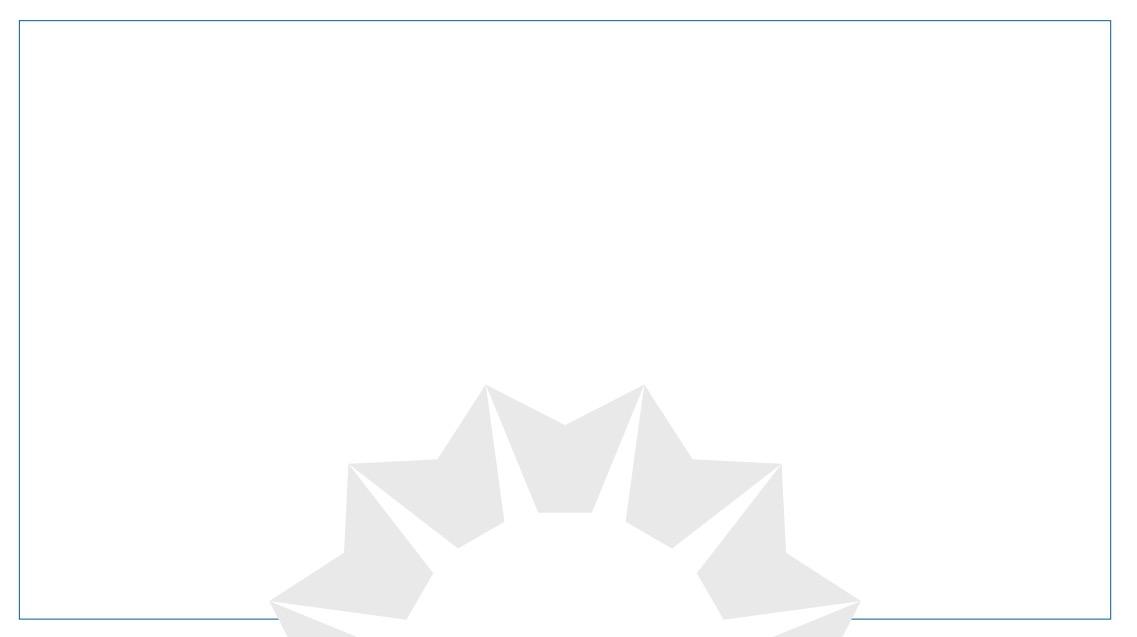 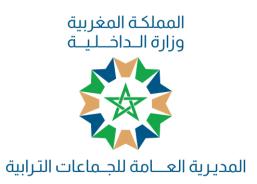 المخطط الإستراتيجي للمديرية العامة للجماعات الترابية
الاثنين 21 مارس 2022
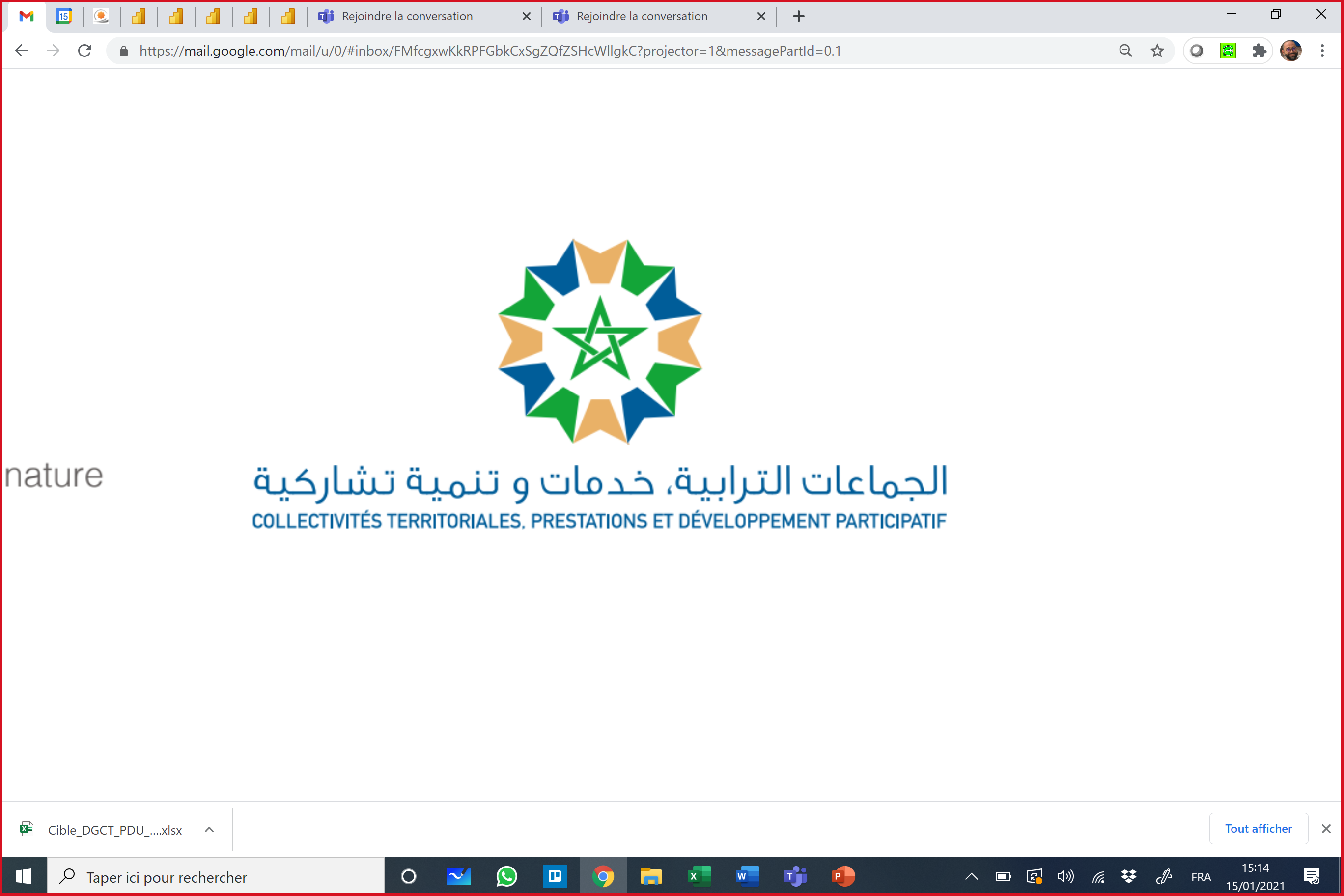 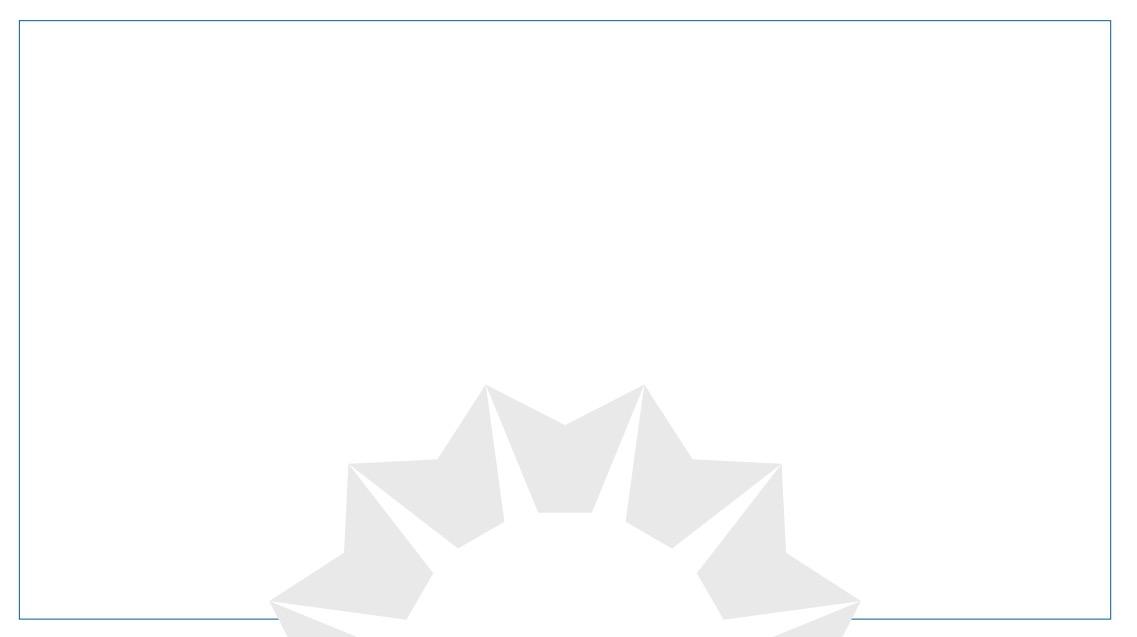 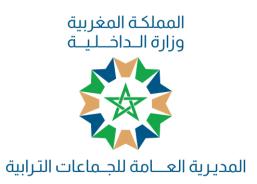 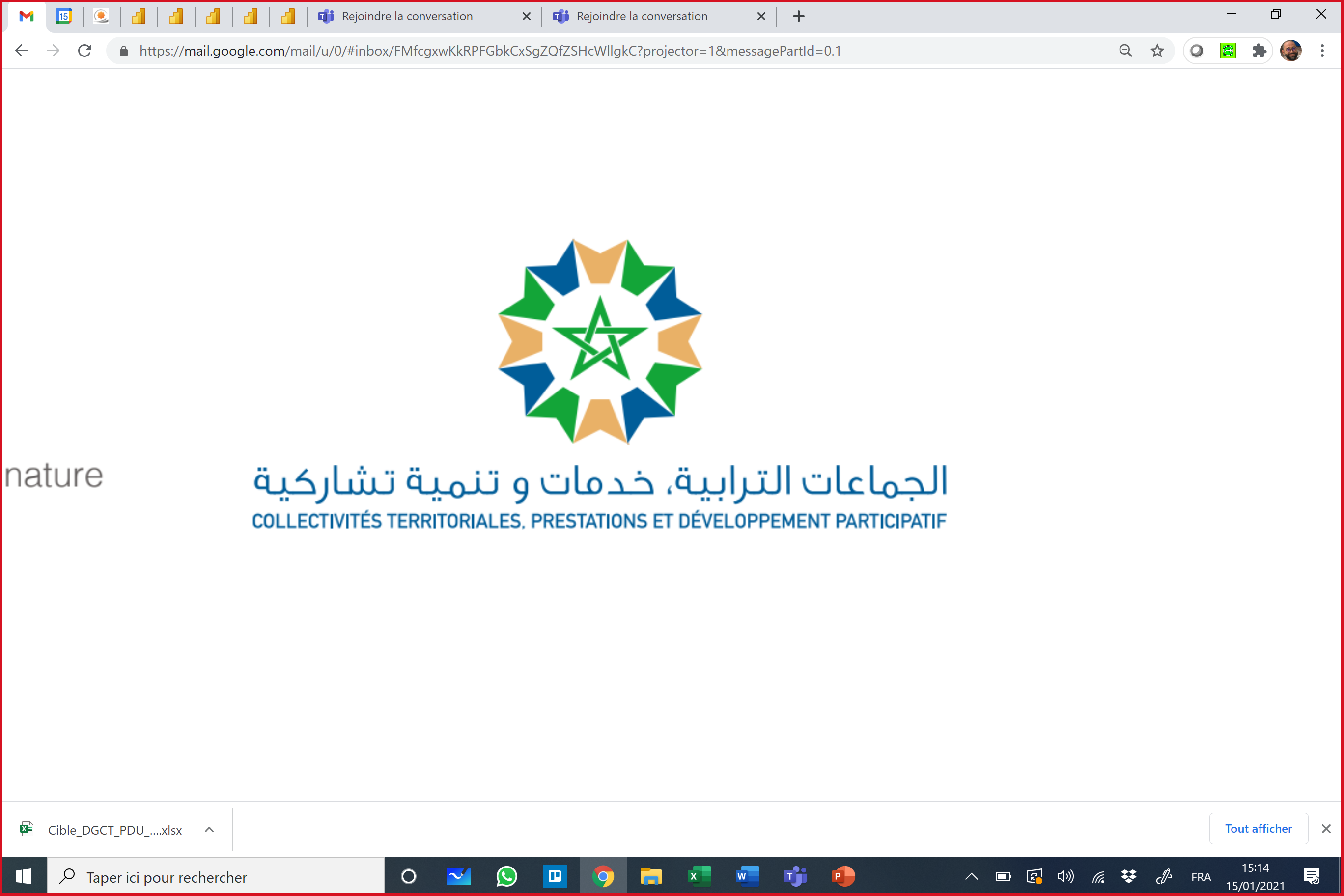 السياق العام
السياق العام
اعتماد
 هيكلة جديدة للمديرية العامة للجماعات الترابية
ورش الجهوية المتقدمة وما ارتبط به من إصلاحات سياسية ودستورية جذرية في مجال اللامركزية
تخصيص دستور  2011، ولأول  مرة في تاريخ اللامركزية بالمغرب ، بابا بأكمله للجهات والجماعات الترابية الأخرى
صدور مرسوم  جديد بمثابة ميثاق وطني للاتمركز الإداري استكمالا لصرح الجهوية المتقدمة
اعتماد  قوانين تنظيمية خاصة بالجماعات الترابية تنزيلا لأحكام الباب التاسع من دستور 2011
اعتماد القانون  55.19 المتعلق بتبسيط المساطر و الإجراءات الإدارية
اعتماد مرسوم وقرار جديدين يحددان اختصاصات وتنظيم وزارة الداخلية  ويواكبان الهندسة القانونية الجديدة في مجال اللامركزية
مواجهة تداعيات جائحة كوفيد 19
النموذج التنموي الجديد / البرنامج الحكومي
المرتكزات الأساسية لإستراتيجية المديرية العامة للجماعات الترابية
الرؤية الاستراتيجية
المهمة الرئيسية
تنمية مستدامة ومندمجة وتضامنية

مجالات ترابية أكثر جاذبية و تنافسية

خدمات ذات جودة عالية لفائدة المواطنين و المقاولات
المواكبة القانونية والتقنية والمالية
 للجماعات الترابية
المهمة الرئيسية للمديرية العامة للجماعات الترابية
المواكبة القانونية والتقنية والمالية للجماعات الترابية
التنمية
التهيئة والتنمية الترابية
الدعم و المساعدة
تثمين الرأسمال البشري
الدعم \المساعدة  و المراقبة الإدارية القانونية والمالية
شبكات البنيات التحتية، التجهيزات والمرافق العمومية المحلية
الرأسمال البشري
المرافق العمومية
المواكبة القانونية والتقنية والمالية للجماعات الترابية
البيئة
المالية
تنمية الممتلكات والموارد المالية
العصرنة والتحول الرقمي الذي يهم العمليات الداخلية ومرافق القرب
البيئة، الصحة والنظافة العموميتين
التنقلات
العصرنة والتحديث
التنقلات الحضرية والنقل
الدعامات
المواكبة
[Speaker Notes: مديرية التخطيط والتنمية الترابية
مديرية الشبكات العمومية المحلية
مديرية المرافق العمومية المحلية
مديرية التنقلات الحضرية والنقل
مديرية المؤسسات المحلية
مديرية مالية الجماعات الترابية
مديرية تنمية الكفاءات والتحول الرقمي]
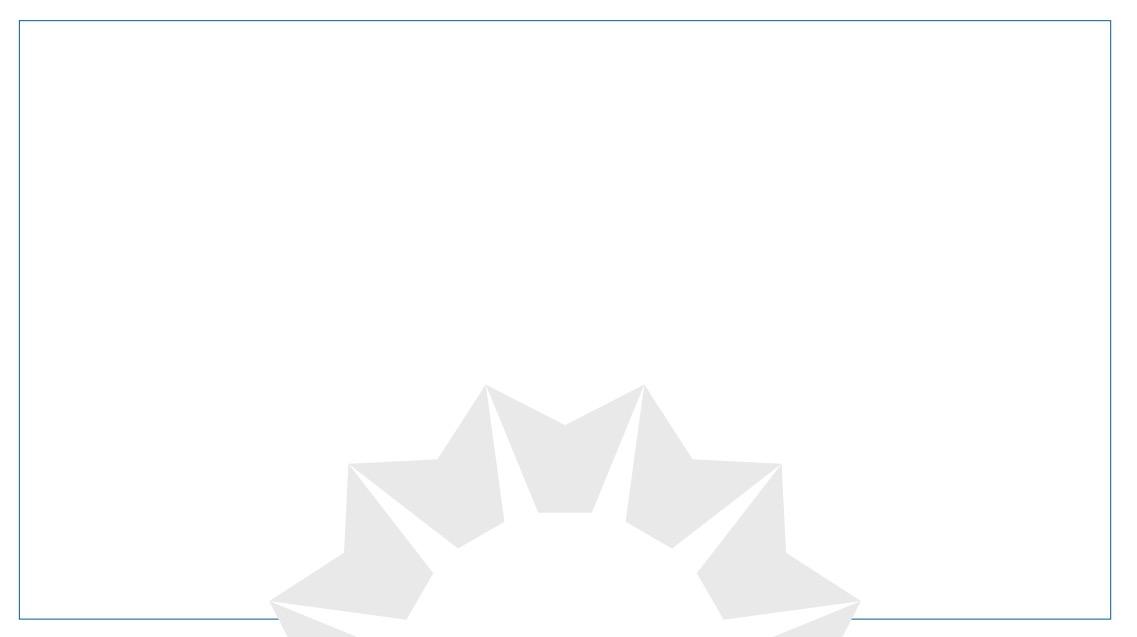 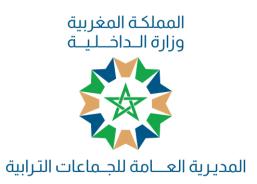 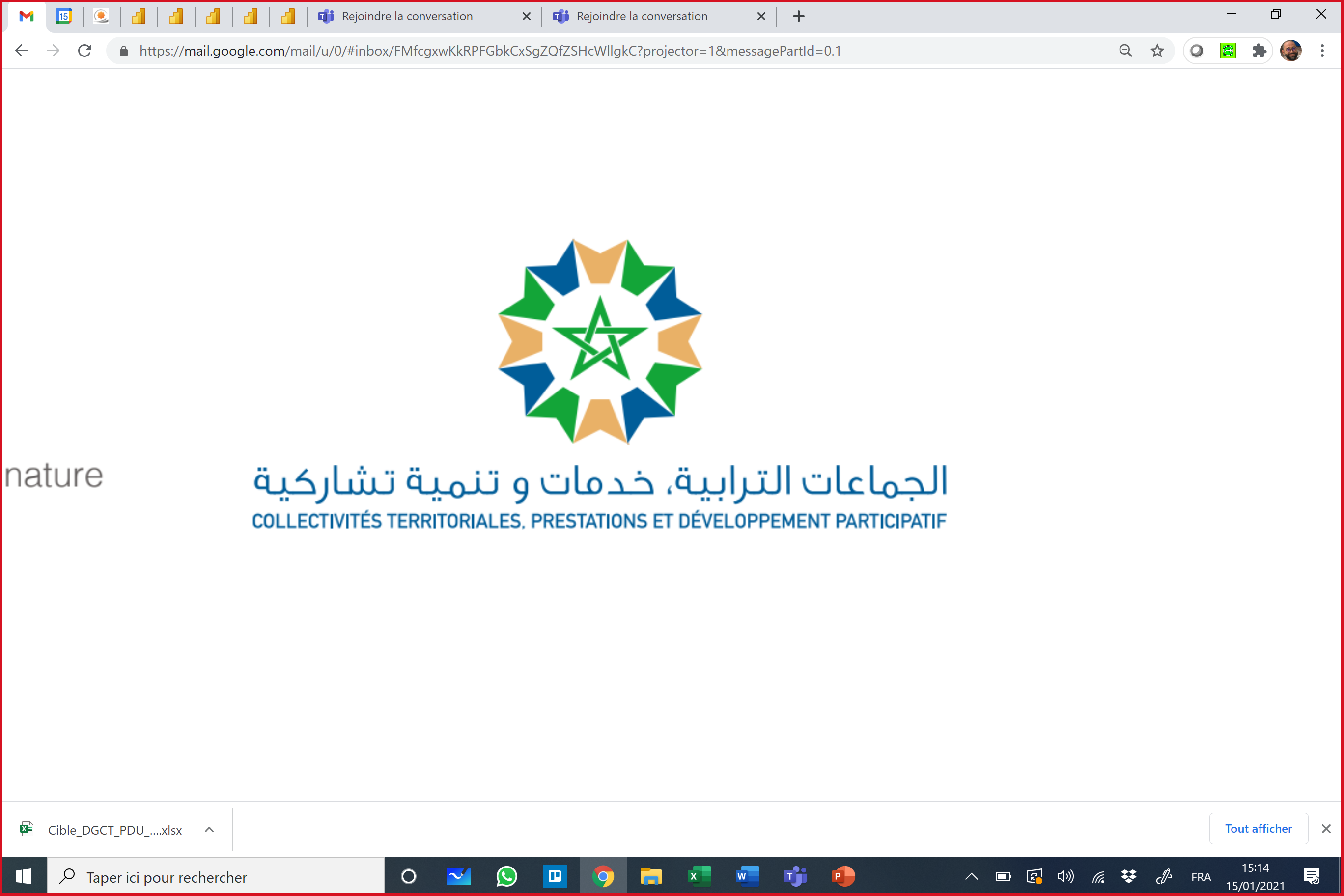 البرنامج الاستراتيجي للمديرية العامة للجماعات الترابية
إعداد وتطوير  البرنامج الاستراتيجي
وضع برنامج عمل استراتيجي لتحقيق الرؤية الاستراتيجية للمديرية العامة للجماعات الترابية
الرهانات و التحديات
المؤسساتية
تجويد المرافق العمومية
الديمقراطية
الخاصة بالمديرية
الوسائل
مشهد مؤسساتي في تطور مستمر

(دستور جديد - قوانين تنظيمية -ميثاق جديد للاتمركز...)
انتظارات المواطنين و المقاولة تتمثل في مرافق عمومية تستجيب لحاجياتهم
منتخبون بمسؤوليات جديدة و سلط موسعة 
…
مواطنون مصرون على اشراكهم في تدبير الشأن المحلي
تنامي الحاجة لمواكبة الجماعات الترابية
استمرار اتساع الهوة بين الموارد المالية و الحاجيات
…
 موارد بشرية غير مؤهلة في الغالب
…
إدارة و مرافق غير مسايرة لمتطلبات المواطن و المقاولة
التحديات
عدالة مجالية
 التخطيط الاستراتيجي و الترابي
 التعاقد
 التعاون بين الجماعات الترابية
 إلتقائية السياسات العمومية
المهنية والاحترافية
 نجاعة الأداء
 الاتقان
 رضا المواطن والمقاولة
مسؤولية
 محاسبة
 تقييم
 حكامة جيدة
 مشاركة
 شفافية
 الولوج الى المعلومة
تنظيم
 تعبأة
 قيادة
 تواصل
 مواكبة التغيير
مواردة مالية  مدعمة
 رأس مال بشري مؤهل
 إدارة محلية عصرية (تحول رقمي)
الرهانات
البرنامج الاستراتيجي للمديرية العامة للجماعات الترابية
بلورة البرنامج الاستراتيجي في خمسة محاور أساسية
ضمان تناسق العمل العمومي على المستوى الترابي
مواكبة المنتخبين لأداء مسؤولياتهم ودعم المشاركة المواطنة
دعم ومواكبة الجماعات الترابية في ممارسة اختصاصاتها
1
جعل المديرية العامة للجماعات الترابية محركا للامركزية وفاعلا أساسيا في مجال اللاتمركز الإداري
2
3
تعزيز وسائل وقدرات الجماعات الترابية
4
5
البرنامج الاستراتيجي للمديرية العامة للجماعات الترابية 2023-2021
238مبادرة
53 هدف فرعي
تتفرع المحاور الأساسية لبرنامج العمل الاستراتيجي للمديرية العامة للجماعات الترابية إلى أهداف استراتيجية، تتفرع بدورها إلى أهداف فرعية و مبادرات…
21 هدف استراتيجي
5
 محاور أساسية
البرنامج الاستراتيجي للمديرية العامة للجماعات الترابية
المحور  الأول :  ضمان تناسق العمل العمومي على المستوى الترابي
وضع منظومة جديدة متصلة بمنظومة تدبير النفقات (GID) تخص تتبع المشاريع الكبرى على مستوى الجهات والعمالات و الأقاليم ((PRDTS,MEDINAS, REGION SUD, PDI, PDU, etc.
مواكبة مجالس الجهات بشأن إعداد التصاميم و البرامج الجهوية لإعداد التراب
مواكبة مجالس الجهات في ترجمة برامج التنمية الجهوية لعقود برامج بين الدولة والجهات
 تعزيز قدرات الفاعلين المركزيين والمحليين في مجال إبرام العقود بين الدولة والجهات
 تعزيز التعاون الدولي في مجال التنمية الترابية
إحداث مكتب لإدارة تسيير المشاريع ((PMO
تعزيز آليات التخطيط و البرمجة باعتماد قاعدة بيانات مرفقة بنظام معلوماتي جغرافي(SIG TARGA) يعتمد الدائرة كقاعدة أساسية لجمع المعلومات المتعلقة بالقطاعات (الصحة, التعليم...) على المستوى الترابي (الدائرة، الجماعات الترابية، المراكز الصاعدة، المدن المتوسطة، المدن الكبرى...)
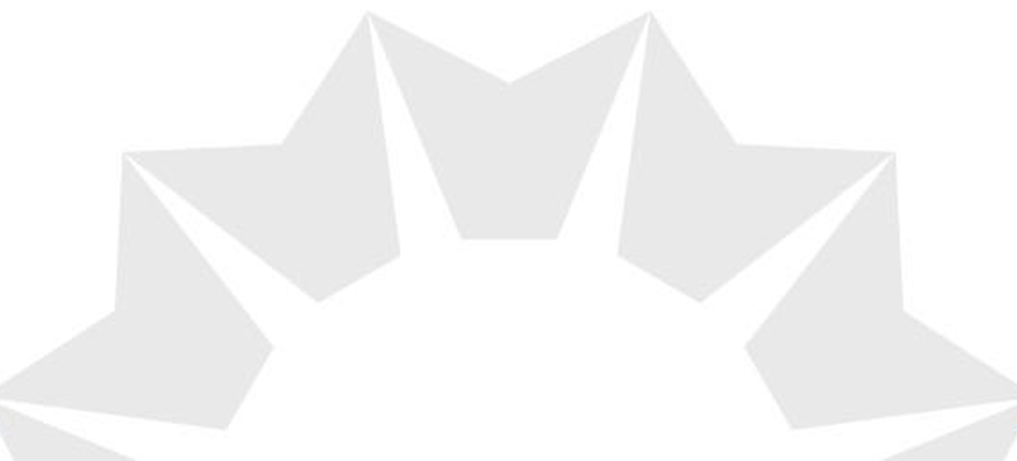 1
البرنامج الاستراتيجي للمديرية العامة للجماعات الترابية
المحور الثاني : مواكبة المنتخبين لأداء مسؤولياتهم ودعم المشاركة المواطنة
تفعيل الإطار التوجيهي المتعلق بتفعيل ممارسة الجماعات الترابية لاختصاصاتها
اعتماد و تفعيل وحدات الافتحاص الداخلي على مستوى هيكلة الجماعة الترابية
اعتماد برنامج لتحسين نجاعة الأداء لذى الجماعات (BM/AFD)
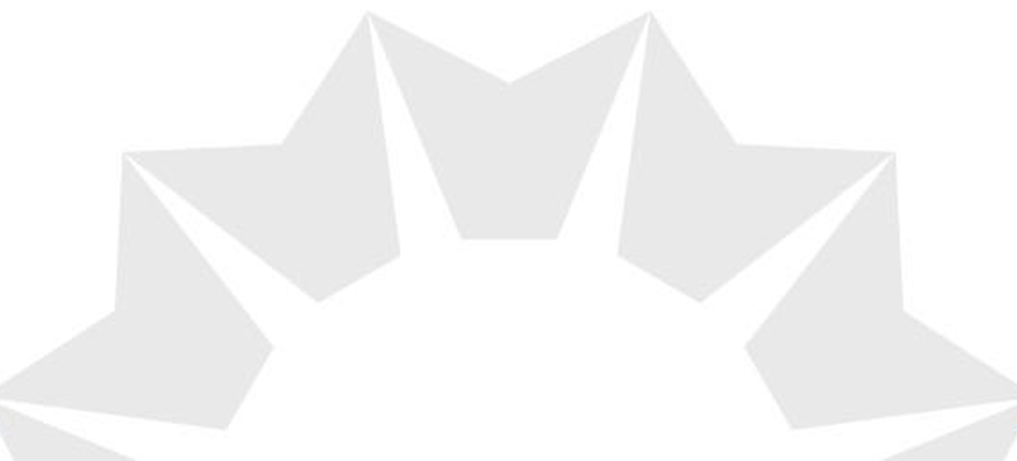 دعم تفعيل القانون رقم 13-31 المتعلق بالحق في الحصول على المعلومات بالجماعات الترابية  / Chikaya.ma :   Chafafiya.ma
تفعيل الهيئات الاستشارية
وضع دلائل لتأطير تدبير العرائض
اعتماد »ميزة الجماعة المواطنة «
  تثمين وتعميم التجارب وآليات التواصل والمشاركة المواطنة على مستوى الجهات
  دعم الجماعات الترابية لتحسين التواصل العمومي
2
البرنامج الاستراتيجي للمديرية العامة للجماعات الترابية
المحور الثالث: دعم ومواكبة الجماعات الترابية في ممارسة اختصاصاتها
تتبع أشغال اللجان الجهوية لليقظة الاقتصادية
 تطوير مناطق الأنشطة الاقتصادية والصناعية ودعم وانعاش برامج التشغيل
دعم الوقاية و الصحة على المستوى الجهوي
إعداد دلائل و دفاتر تحملات نموذجية متعلقة بتدبير المرافق العمومية
 عصرنة و تحديث الحالة المدنية (رقمنة المساطر و السجلات)
تطوير آليات التعاون بين الجماعات الترابية
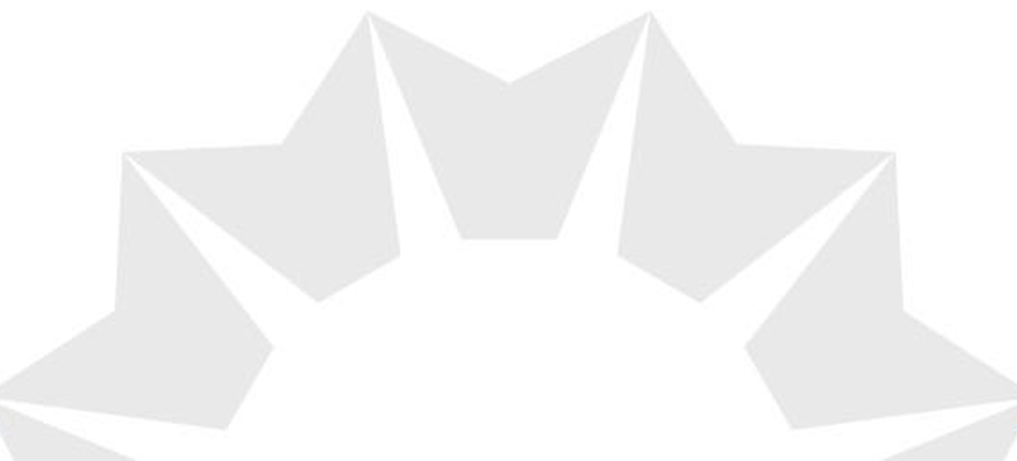 3
البرنامج الاستراتيجي للمديرية العامة للجماعات الترابية
المحور الثالث: دعم ومواكبة الجماعات الترابية في ممارسة اختصاصاتها
مواكبة و تمويل برامج التنقلات الحضرية و النقل 
إعداد دلائل و دفاتر تحملات نموذجية متعلقة بالتنقلات الحضرية و النقل العمومي 
مواكبة الجهات على مستوى التخطيط الاستراتيجي للنقل داخل الدائرة الترابية للجهة
التفكير في كيفية تعميم التغطية الرقمية على مجموع التراب الوطني بإشراك الجماعات الترابية و المتدخلين في القطاع 
مواكبة البرنامج الوطني للنجاعة الطاقية
مواكبة البرنامج الوطني لتثمين النفايات الصلبة
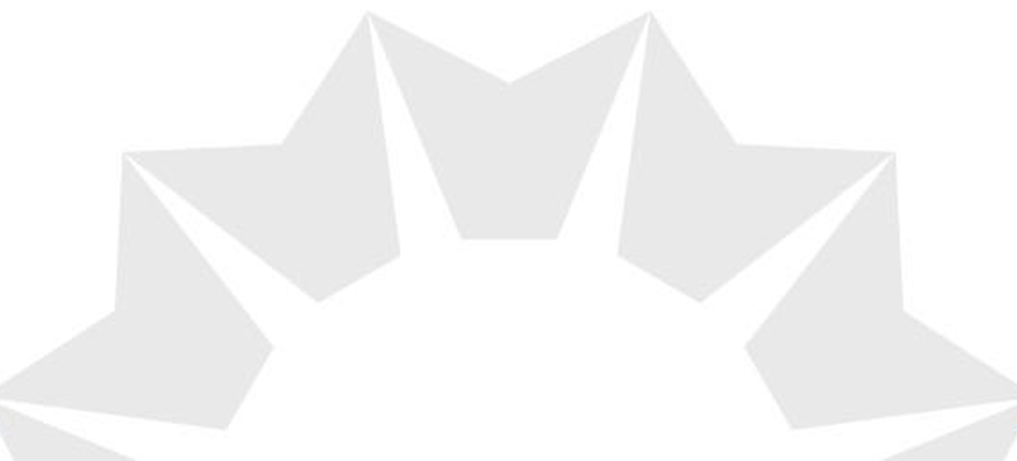 3
البرنامج الاستراتيجي للمديرية العامة للجماعات الترابية
المحور الرابع:  تعزيز وسائل وقدرات الجماعات الترابية
التحول الرقمي للجماعات الترابية (Rokhas, Majalis, Massater…)
تعميم اعتماد منظومتي التدبير المندمج للنفقات و المداخيل (GID-GIR) على مستوى كافة الجماعات الترابية
إصلاح منظومة الجبايات المحلية و تجويد الحكامة في مجال تدبير الجبايات المحلية
إعداد مشروع قانون رقم 57.19 يتعلق بنظام الأملاك العقارية للجماعات الترابية
تبسيط المساطر والإجراءات الإدارية
إحداث مؤسسة الأعمال الاجتماعية و وضع نظام أساسي خاص بموظفي إدارة الجماعات الترابية
وضع استراتيجية للتكوين المستمر لفائدة الموارد البشرية للجماعات الترابية
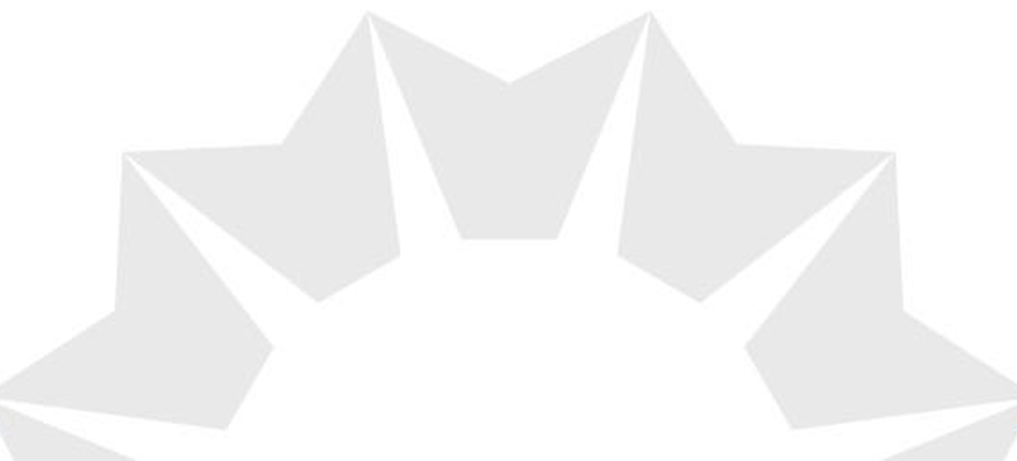 4
البرنامج الاستراتيجي للمديرية العامة للجماعات الترابية
المحور الخامس : جعل المديرية العامة للجماعات الترابية محركا للامركزية وفاعلا أساسيا في مجال اللاتمركز الإداري
التنسيق مع الوالي أو العامل لتقديم كل أشكال الدعم والمساعدة للجماعات الترابية والهيئات ذات الاختصاص الترابي، والعمل على أسس شراكة فاعلة مع الجماعات الترابية وباقي المؤسسات الأخرى 
التنسيق بين الهيئات اللامركزية الترابية وبين هيئات اللاتمركز الإداري
تعزيز اليات الحوار والتشاور مع كافة المتدخلين على مستوى الجهة أو العمالة أو الإقليم
دعم برامج التنمية الترابية
اعتماد هيكلة جديدة للمديرية العامة للجماعات الترابية
اعتماد هوية بصرية جديدة للمديرية العامة للجماعات الترابية
وضع البوابة الوطنية للجماعات الترابية
إنشاء الصندوق الإفريقي لدعم التعاون الدولي اللامركزي للجماعات الترابية
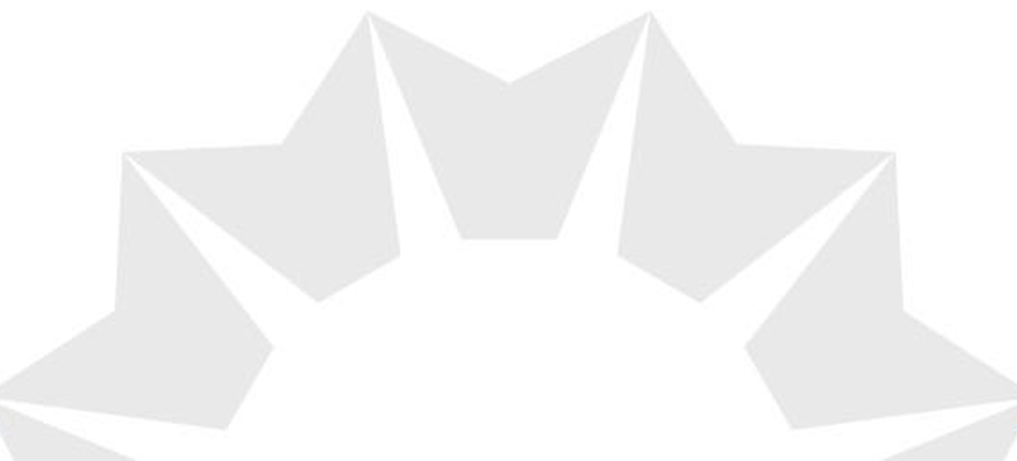 5
البرنامج الاستراتيجي للمديرية العامة للجماعات الترابية
2017
انطلاق أشغال إعداد البرنامج
2018
اعتماد وتفعيل  البرنامج
2019
مواصلة تفعيل البرنامج وتحيينه
أهم محطات إعداد وتطوير  البرنامج الاستراتيجي
2020
تحيين البرنامج ووضع آليات التتبع والتقييم
2021
اعتماد منهجية جديدة مبنية على برمجة متعددة السنوات
2022
اعتماد منظومة مركزية و لوحة قيادة مدمجة لتتبع نجاعة تنفيذ مبادرات البرنامج الاستراتيجي مع اعتماد اهداف سنوية
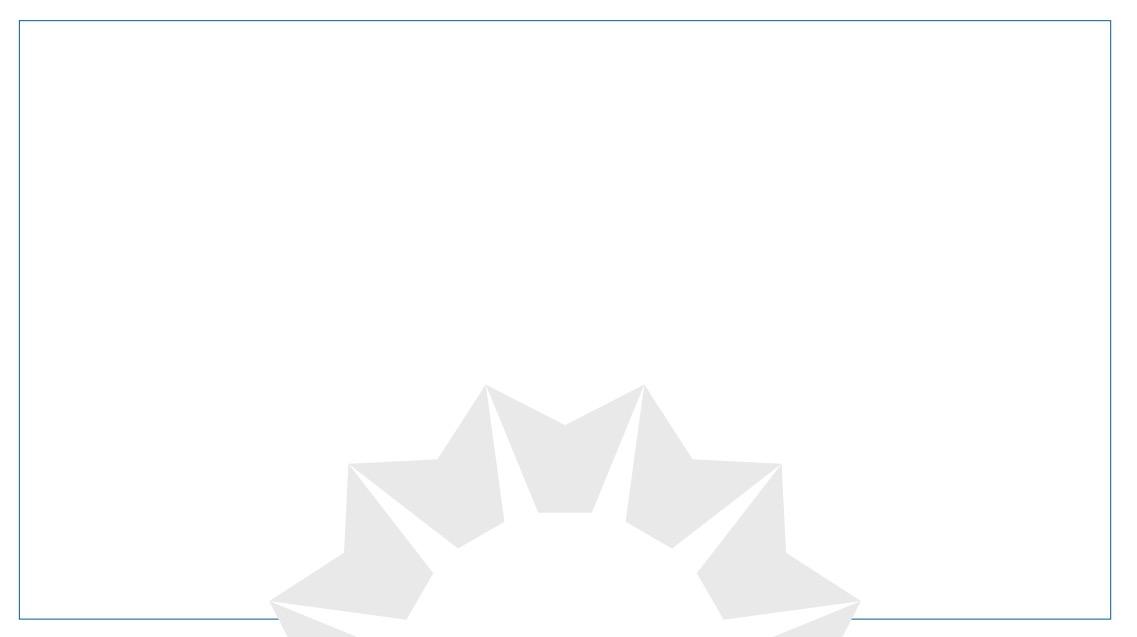 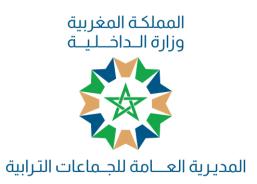 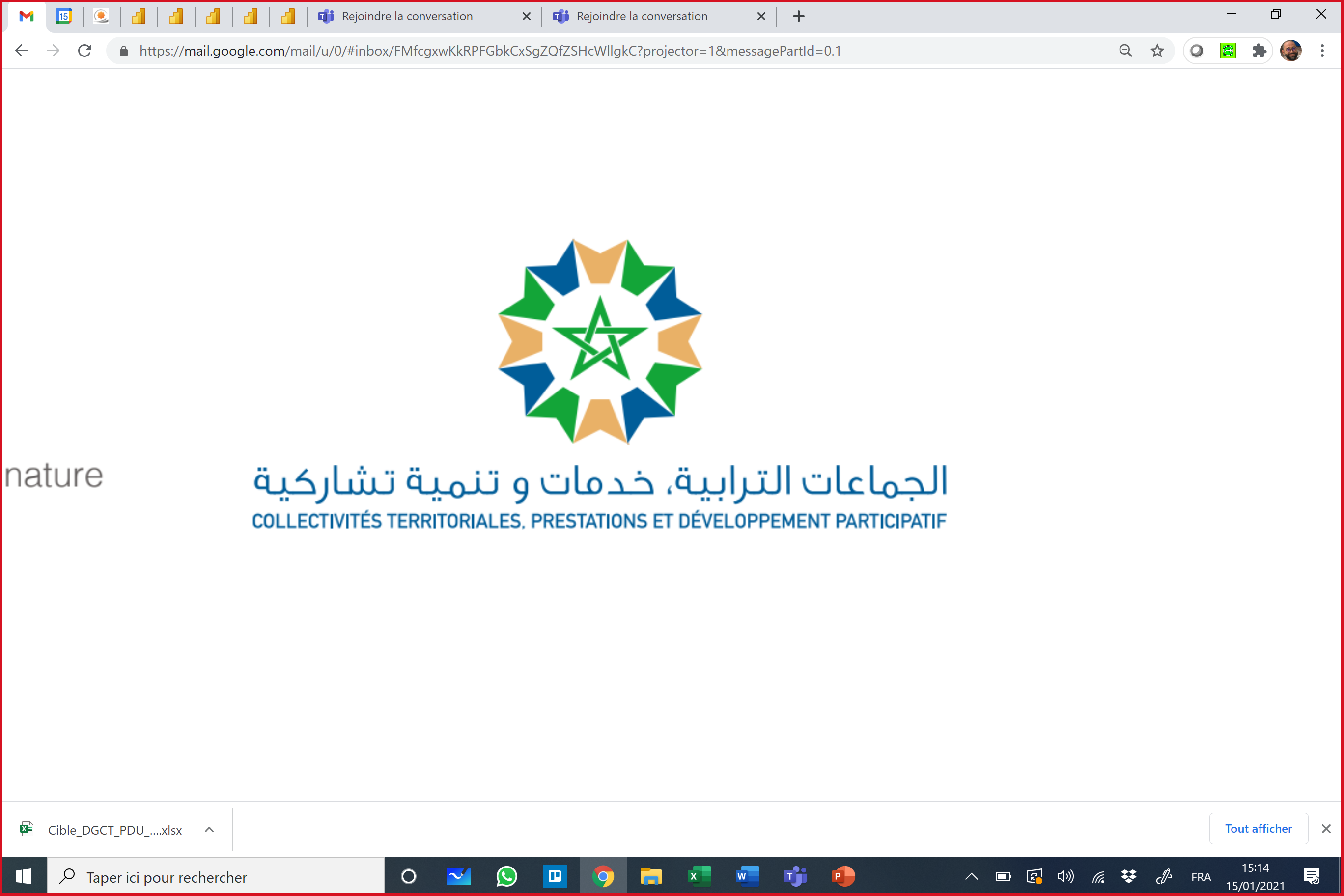 تدابير و آليات المواكبة
تدابير و آليات المواكبة
إحداث مكتب لإدارة تسيير المشاريع (PMO)
مواكبة المشروع ببرنامج تكوين في مجال تسيير و إدارة البرامج و المشاريع لفائدة :
تقديم الدعم لتخطيط وتنفيذ المبادرات (البرامج والمشاريع) المبرمجة لتحقيق الأهداف الإستراتيجية (PAS DGCT)
توفير أدوات و آليات تتبع المشاريع عبر تطوير منظومة  PAS DGCTوإحداث لوحة قيادة مدمجة، تستعمل كوسيلة تتبع مرجعية على مستوى المديرية
+160 
إطار و مسؤول بالمديرية العامة للجماعات الترابية
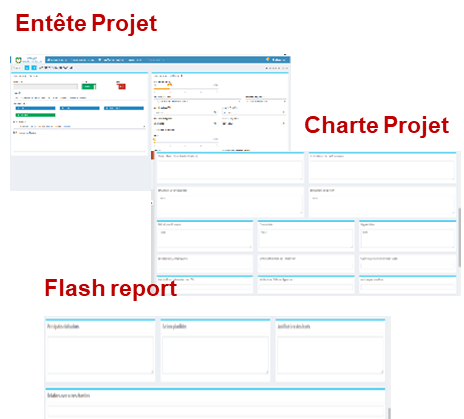 وضع الإطار المنهجي لإدارة البرامج والمشاريع
تنظيم و تتبع الحملات السنوية لتحيين مبادرات البرنامج الاستراتيجي
منظومة  PAS DGCT
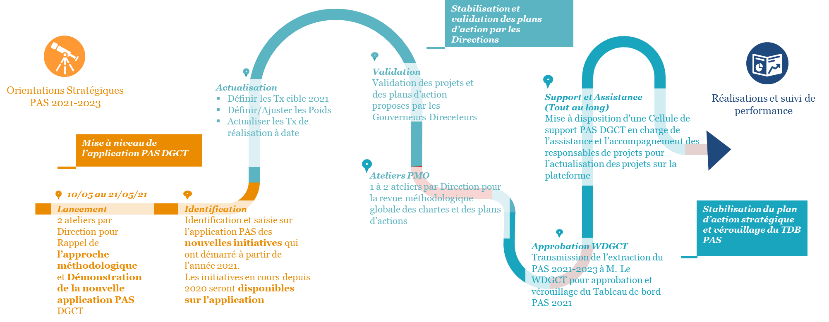 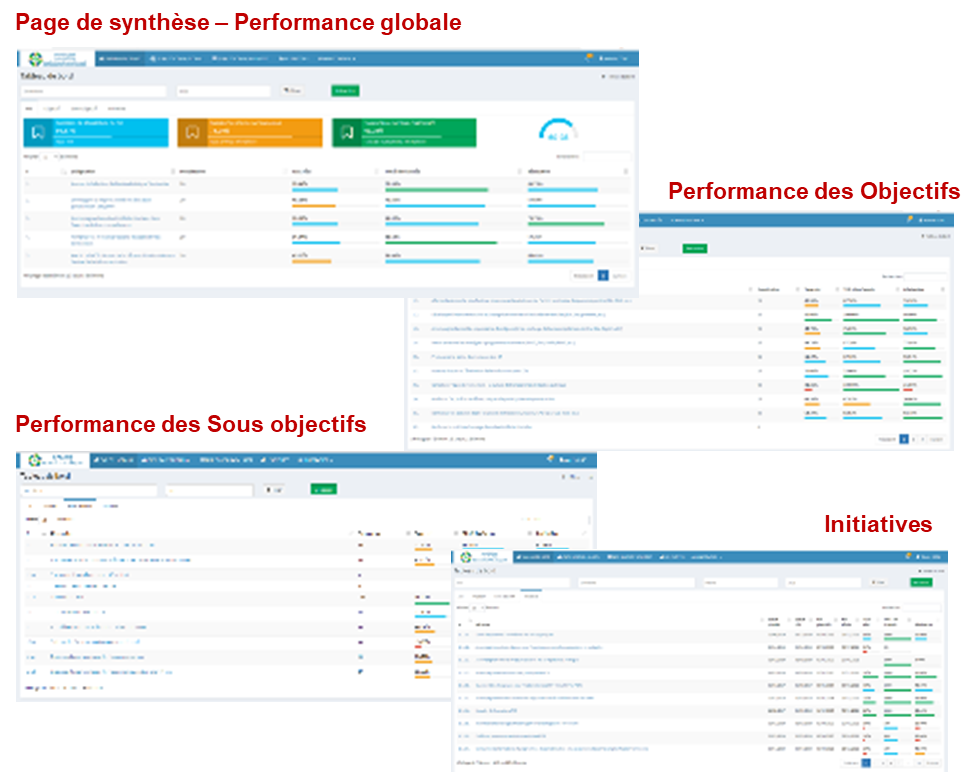 لوحة قيادة PAS DGCT
لوحة قيادة البرنامج الاستراتيجي
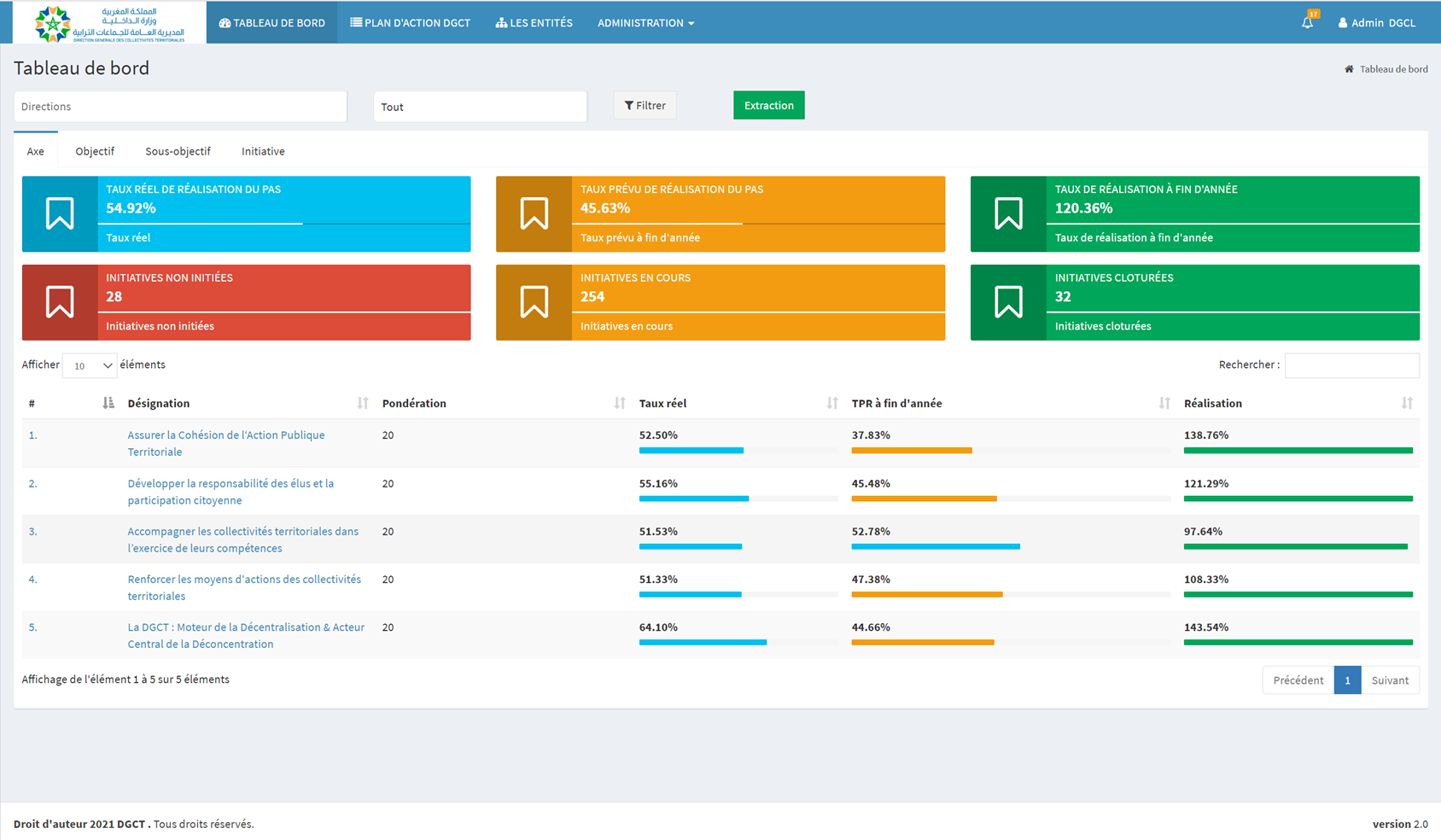 هدف الإنجاز في نهاية السنة
حجم الإنجاز الفعلي
نجاعة الأداء السنوي
الاهداف الاستراتيجية
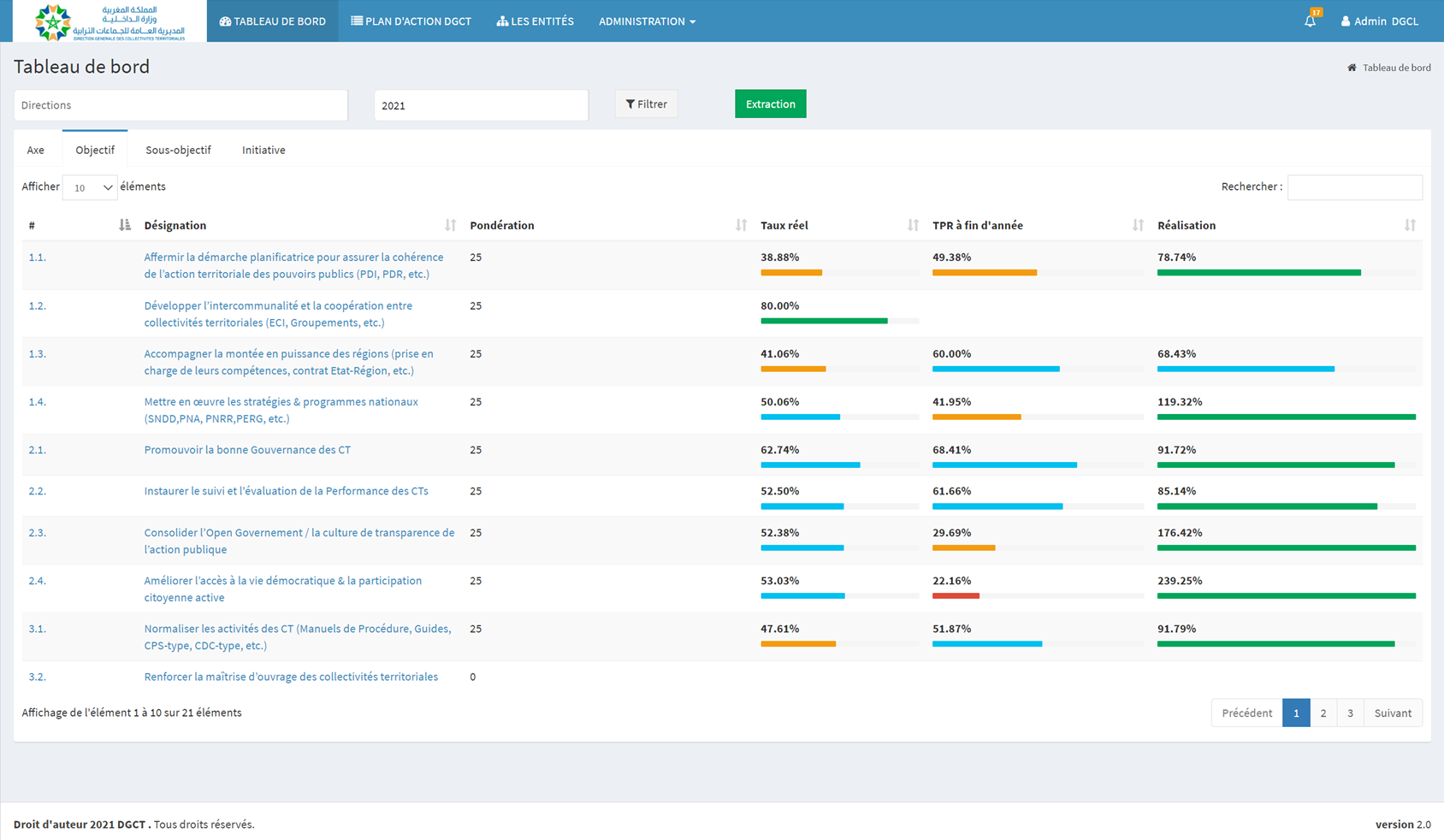 المبادرات المدرجة في إطار البرنامج الإستراتيجي
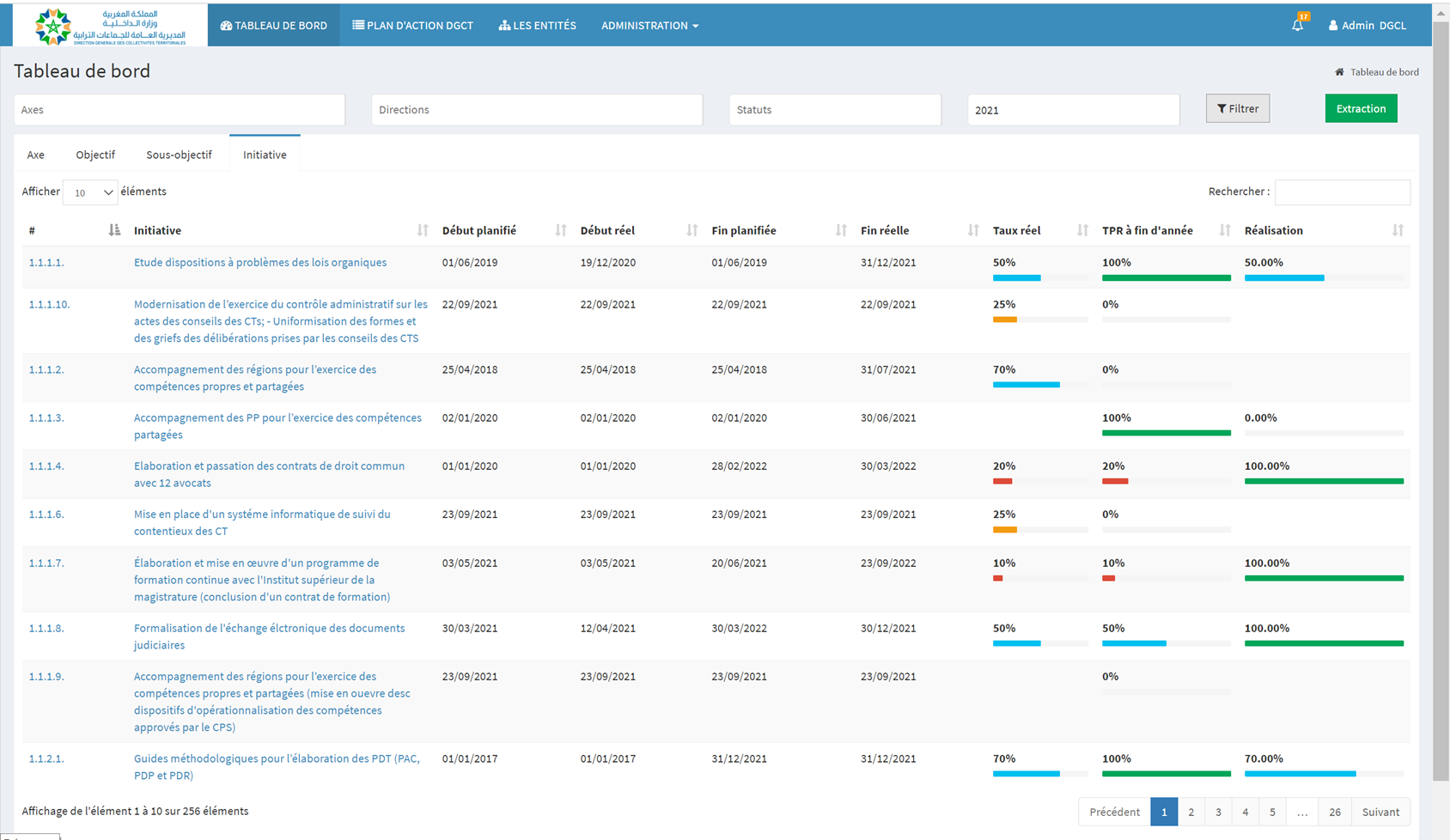 تقديم و برمجة المبادرات
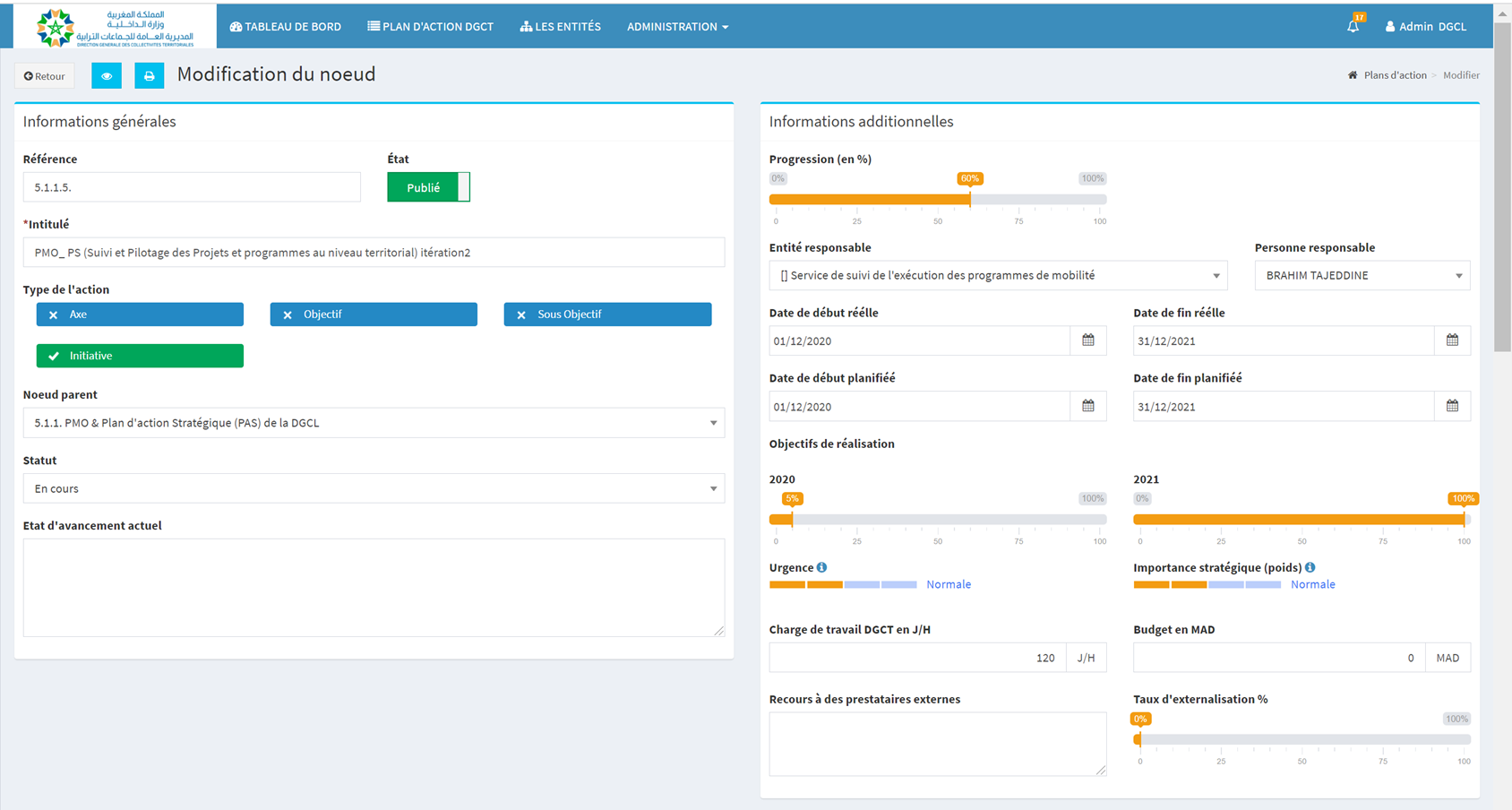 خطاطة المشروع
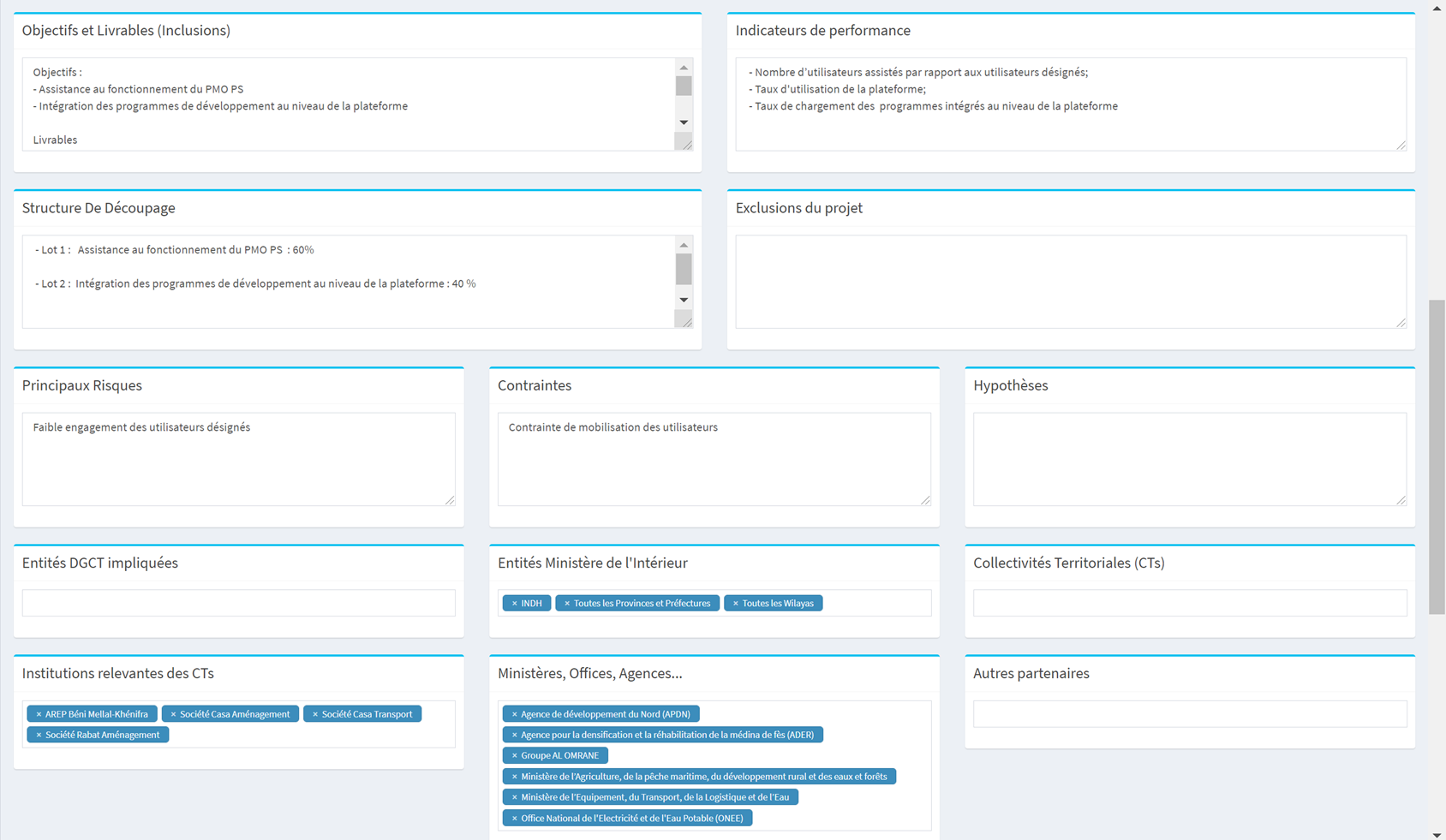 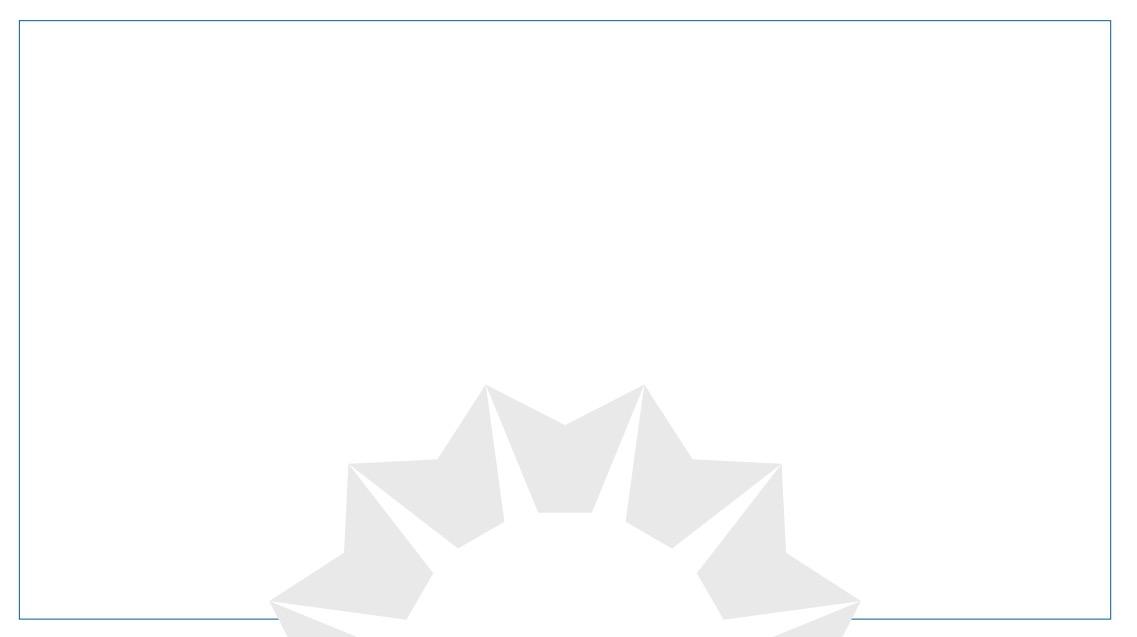 شكرا على تتبعكم
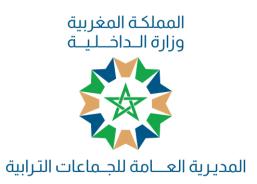 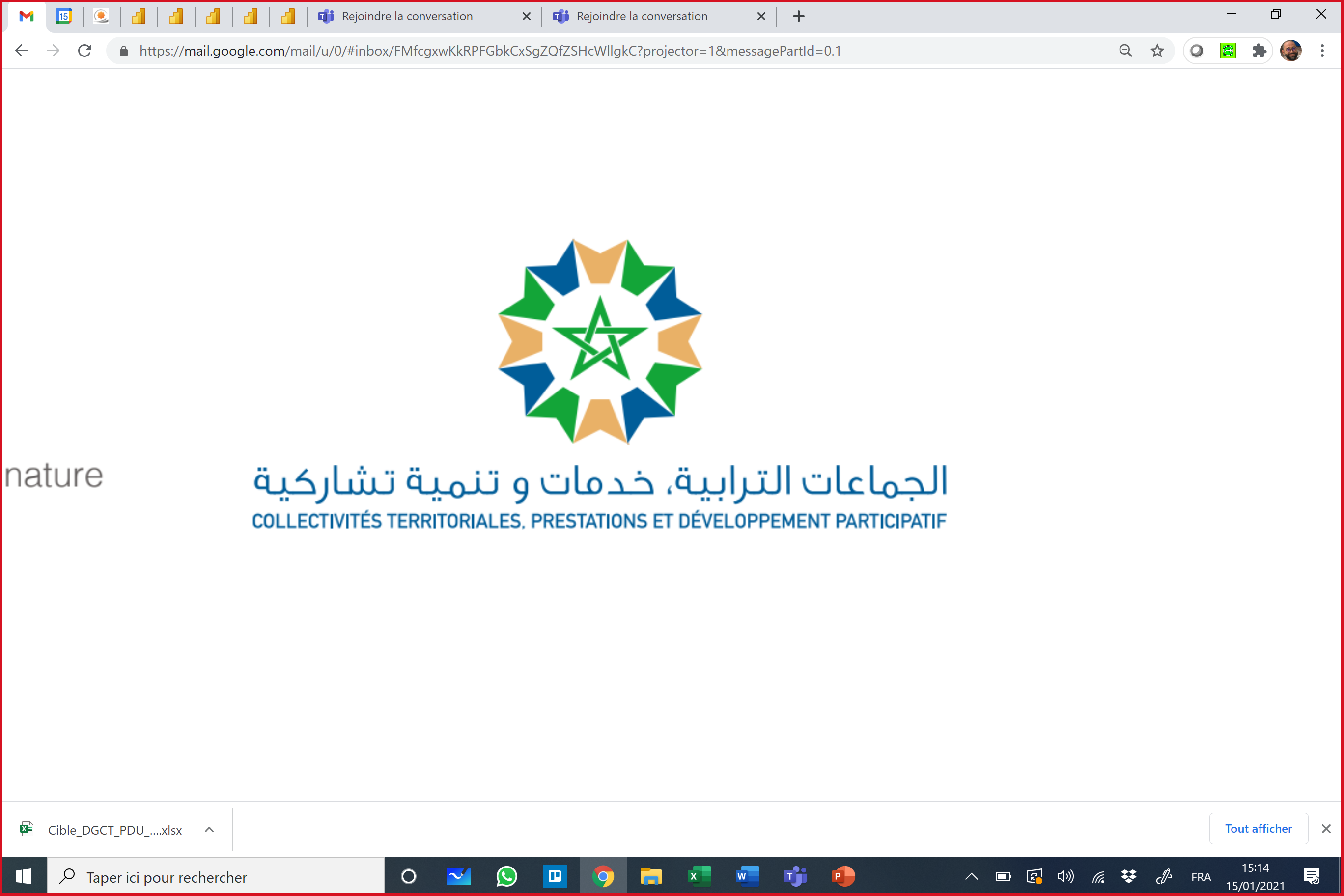